ТЕМА 10МЕТОДИ ДОСЛІДЖЕННЯ ВНУТРІШНЬОГО ОРГАНІЗАЦІЇ В ДІЯЛЬНОСТІ КОНСУЛЬТАНТА. РОЗРОБКА БІЗНЕС-СТРАТЕГІЙ ПІДПРИЄМСТВА
Внутрішнє середовище 
це сукупність ситуаційних факторів, що постійно знаходяться в полі зору менеджерів, є в середині організації
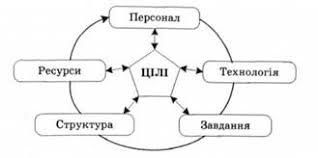 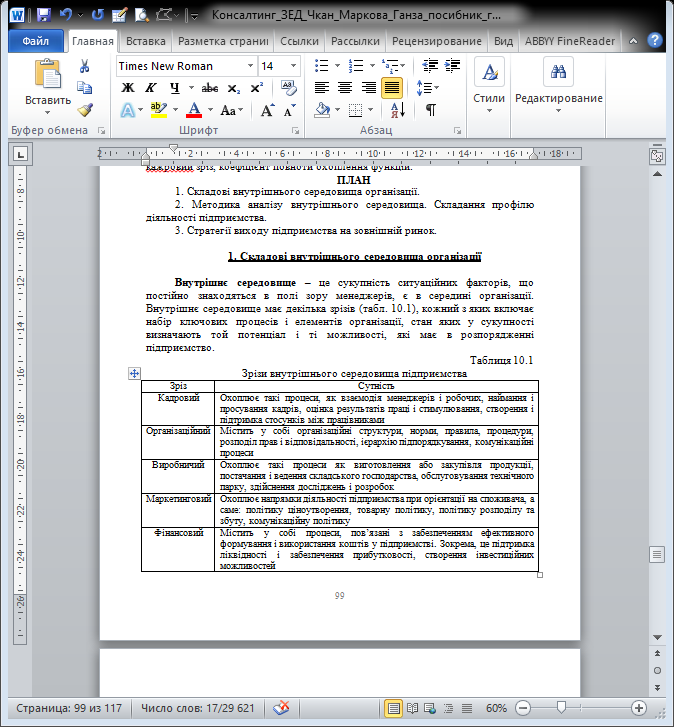 Оцінка внутрішньої ефективності стратегії
Аналіз майнового стану підприємства 
Аналіз ліквідності підприємства 
Аналіз платоспроможності (фінансової стійкості) 
Аналіз ділової активності 
Аналіз рентабельності підприємства
Аналіз кадрової структур
Кадровий склад підприємства
Характеристика рівня освіти персоналу
Характеристика складу персоналу за віком
Показники для визначення якості розстановки кадрів на посадах
Характеристика динаміки кадрів
Оцінка іміджу підприємства
діловий рейтинг – сукупність оцінок діяльності зі сторони конкурентів;
споживчий рейтинг – сукупність оцінок діяльності зі сторони споживачів та громадськості;
престижний рейтинг – сукупність оцінок зі сторони працівників та власників підприємства;
міжнародний рейтинг – сукупність оцінок з боку закордонних фірм-партнерів.
Стратегії виходу підприємства на зовнішній ринок
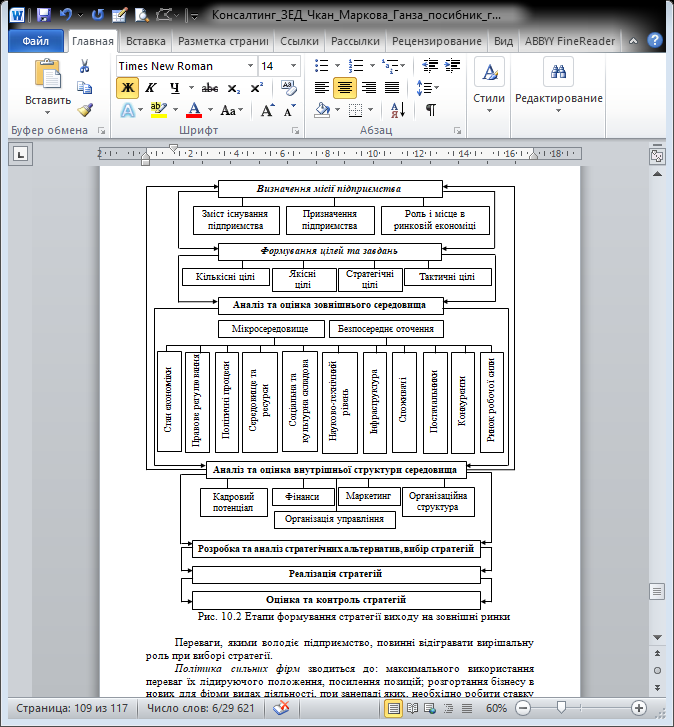 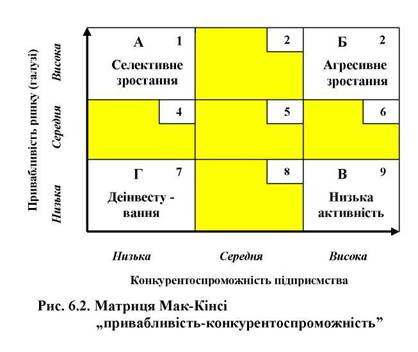